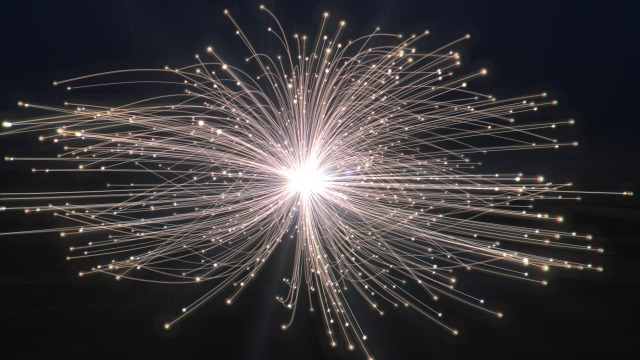 FCC Group – Future Circular Collider
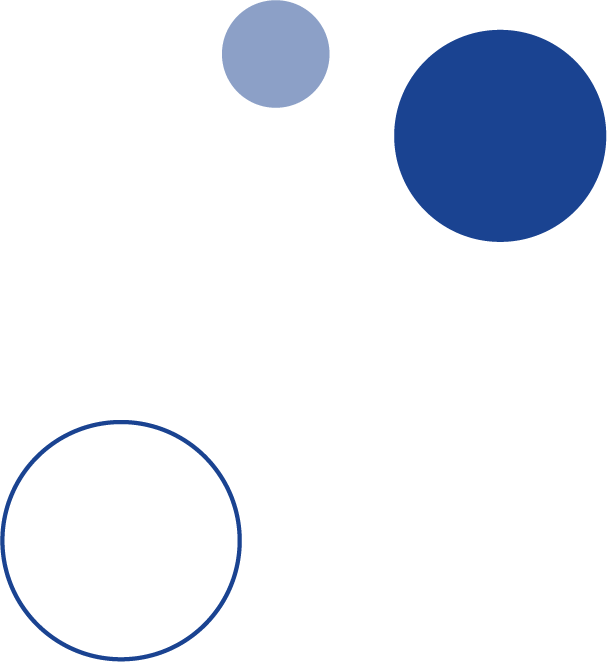 LIP Advisory Board Meeting27 April 2023
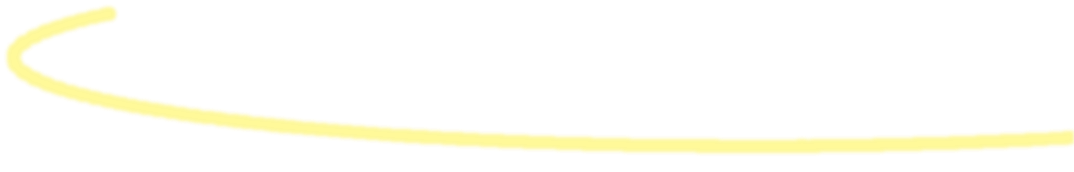 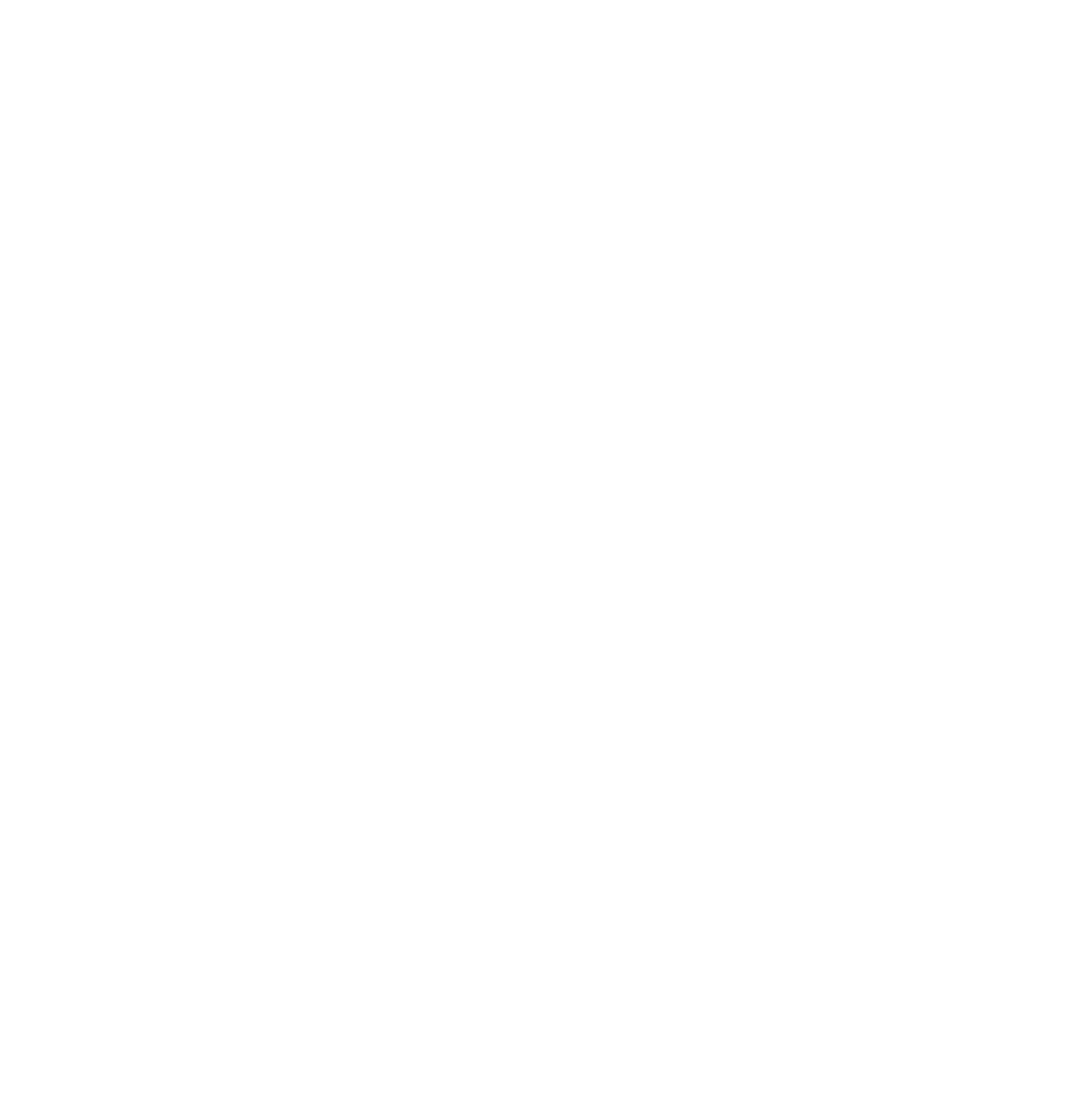 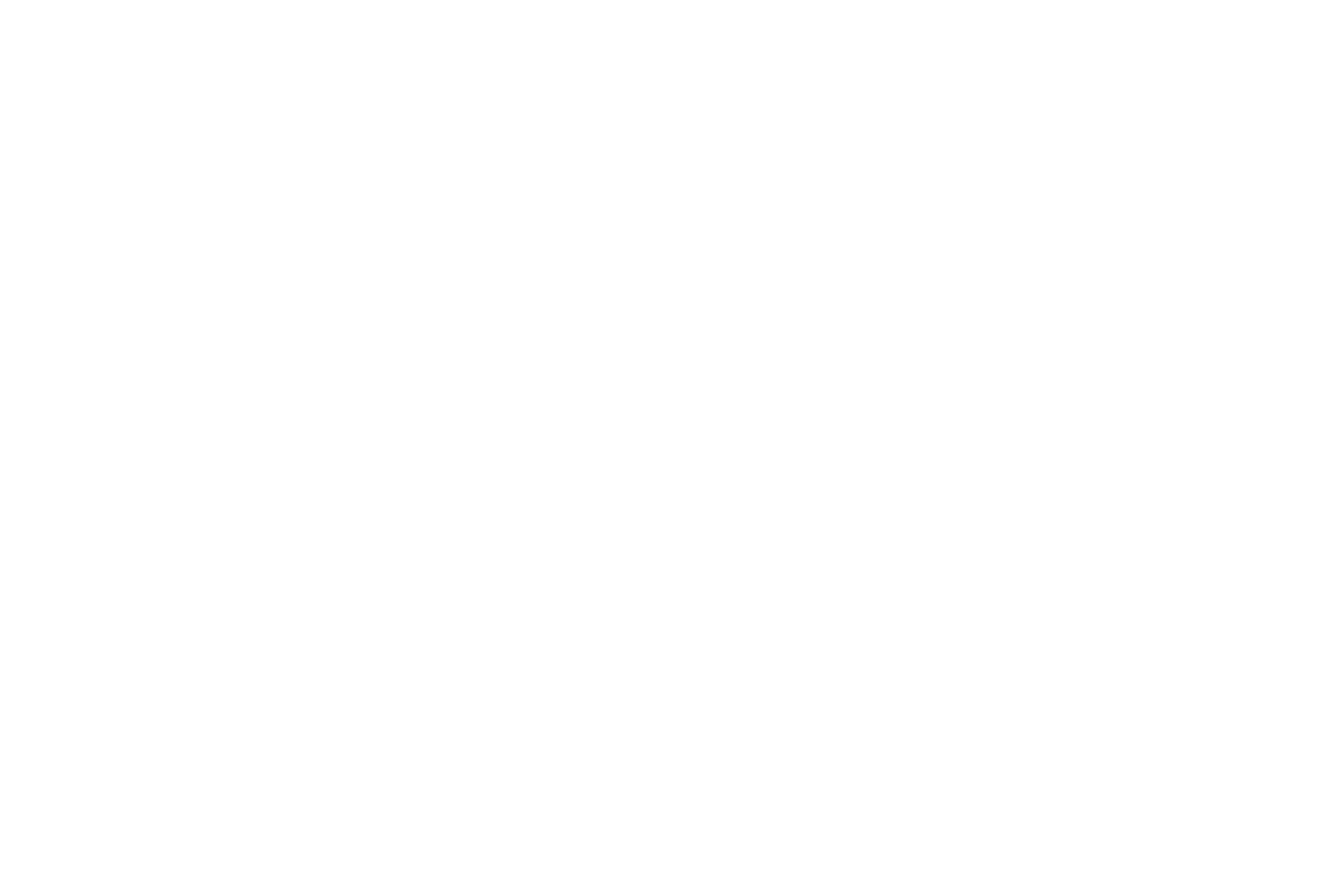 Ricardo Gonçalo – UC / LIP
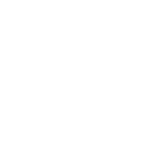 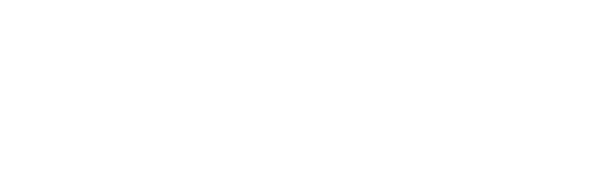 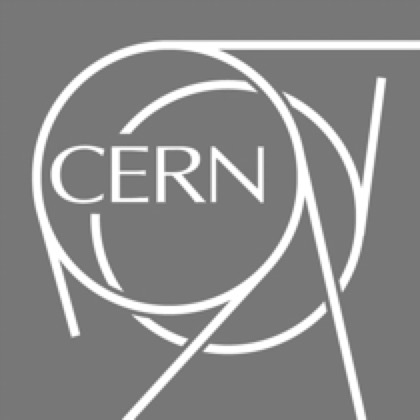 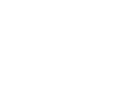 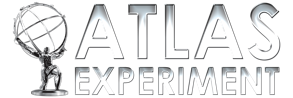 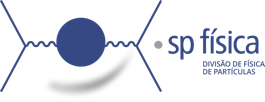 FCC Group
Group dedicated to future collider studies – main focus on FCC-ee
Increasing cross-talk with ECFA Detector R&D roadmap activities – DRD collabs.

Activity:
Rad-hard scintillator development
PET/PEN samples under testing

Calorimeter simulation for FCC-ee
Joined proposed scintillator+Fe/Pb HCAL option
Optimizing geometry, material, granularity,
	depth, compensation etc, including M.Learning

Higgs at FCC-ee
Pheno. study of Higgs production channels

3-jet cross section and event shapes
Preparing for ultra-precise measurement 
of 𝞪s at FCC-ee Z-pole run
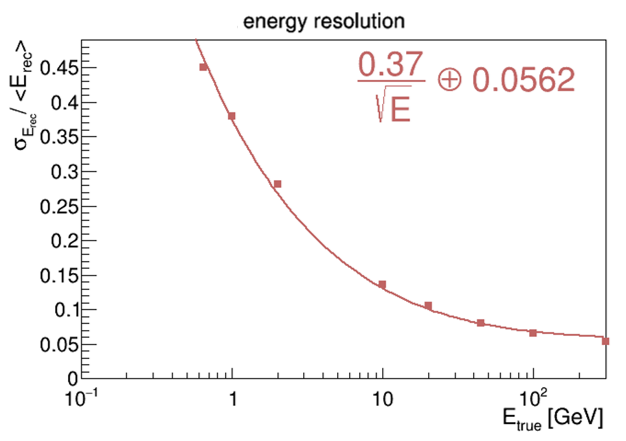 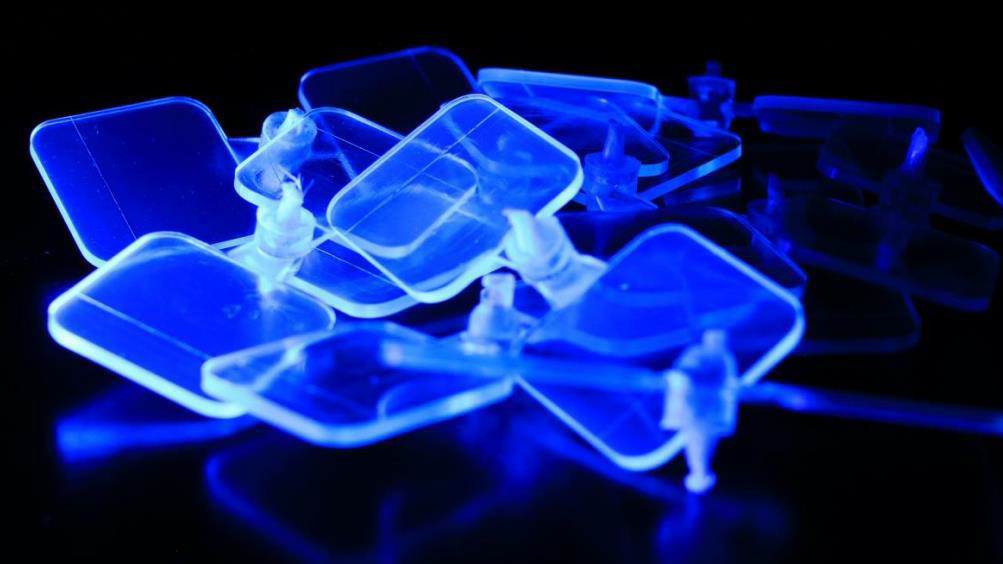 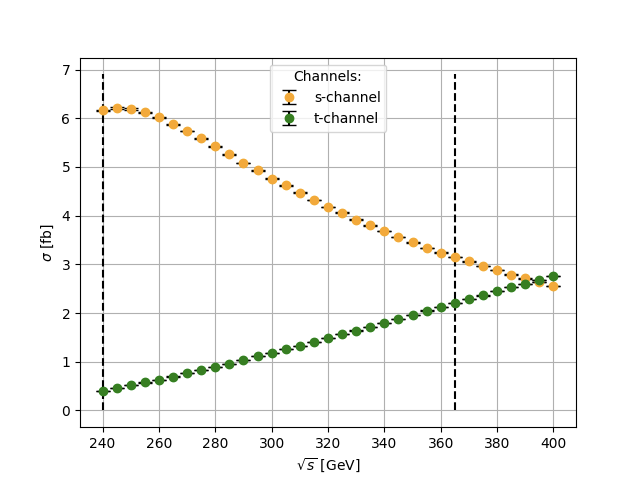 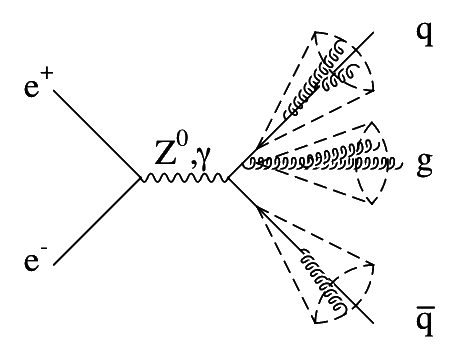 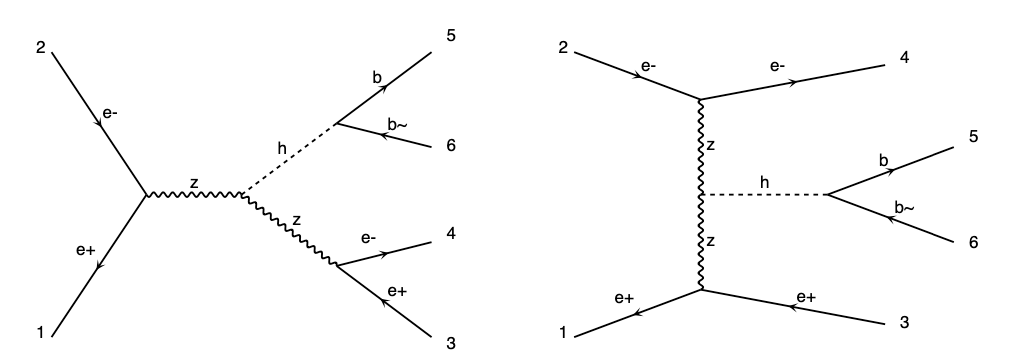 2
Strengths, Weaknesses, Opportunities and Threats
Strengths: 
Experienced team from different LIP sites and universities – access to students
Weaknesses: 
Little researcher time devoted to FCC – not the main interest of researchers in the group 
Opportunities:
Contributing to feasibility study – long-term, unique facility in particle physics
Good opportunity for student training 
Technological studies have wide applicability
Threats:
Shortness of dedicated research time
Limited specific funding
Team: Grigorios Chachamis, Guilherme Milhano, Inês Ochoa, João Nuno Pires, Michele Gallinaro, Patricia Conde, Rute Pedro, Beatriz Pinheiro Pereira (PhD), Francisco Casalinho (MSc), Joana Reis (MSc)
3
Bonus slides
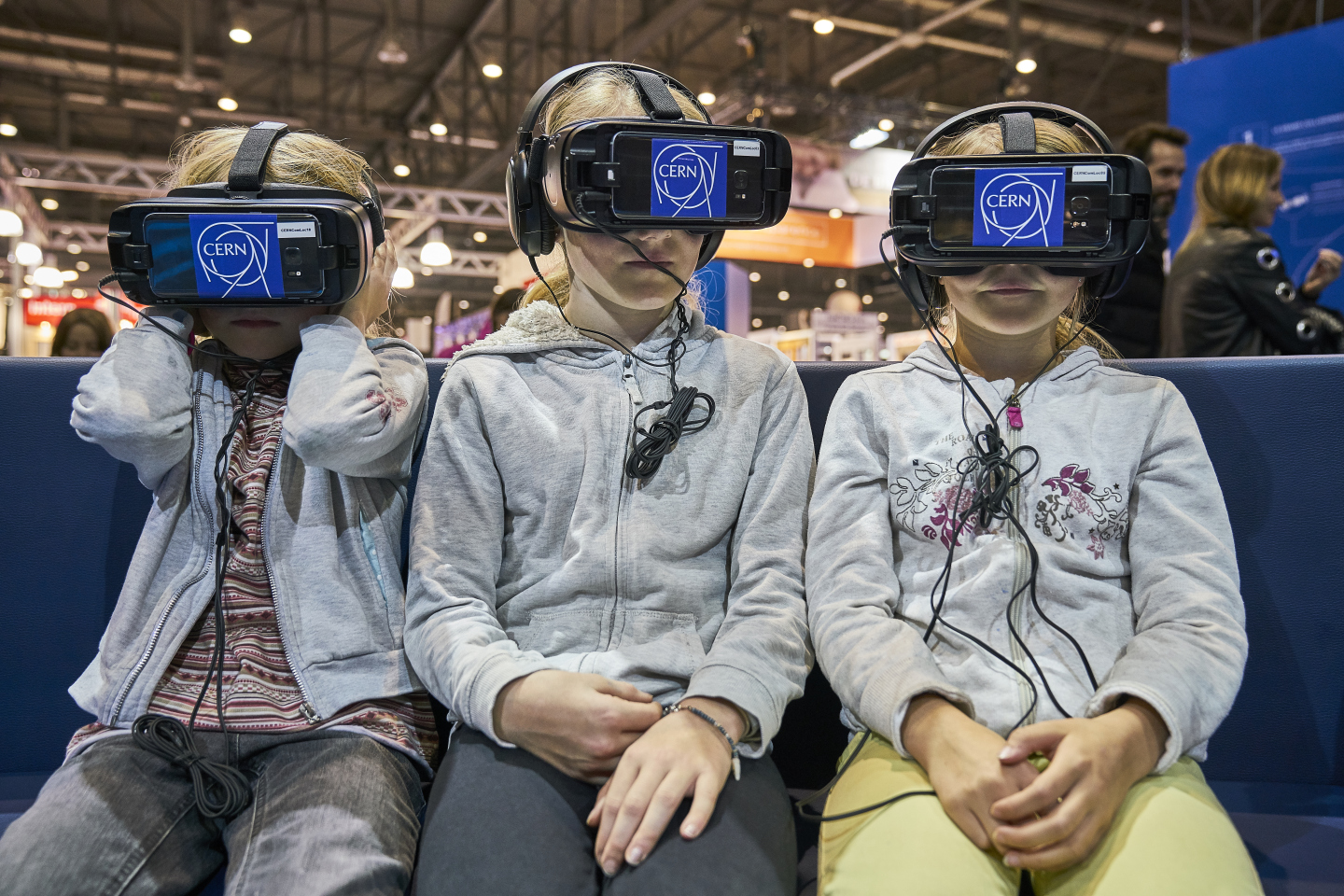 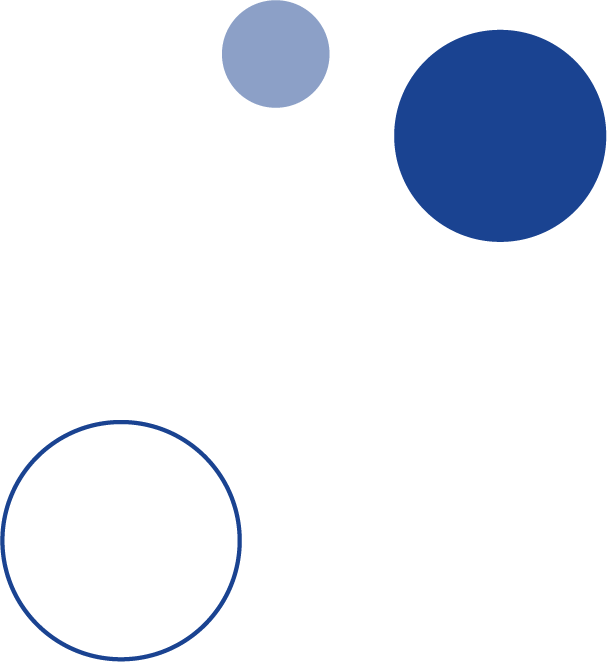 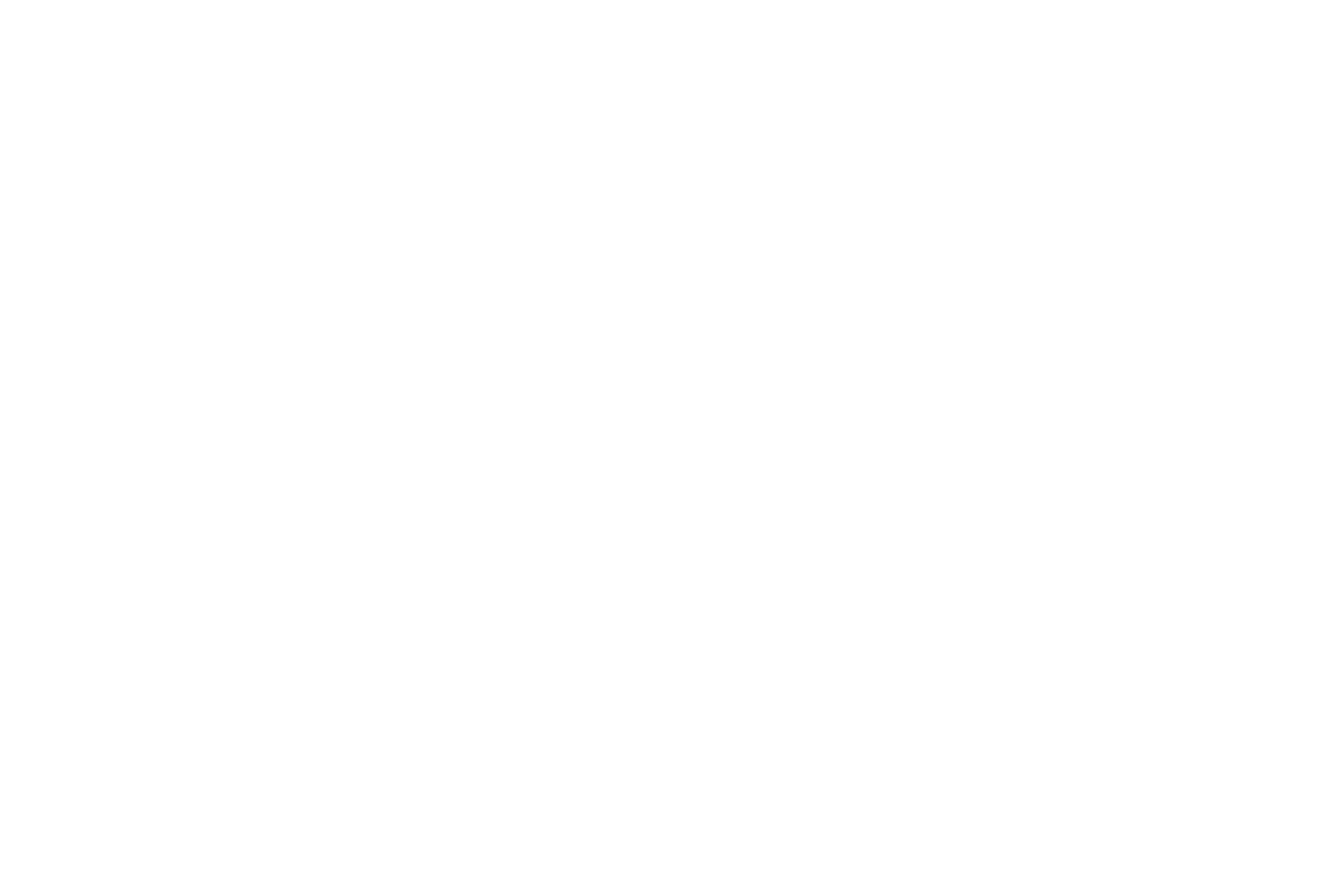 LET’S INSPIRE PEOPLE
4
[Speaker Notes: https://docs.google.com/forms/d/1mYM3yW3vMMPyp9cSqKTQqStZdBoxiNMYR1FkCO48zpI/edit]
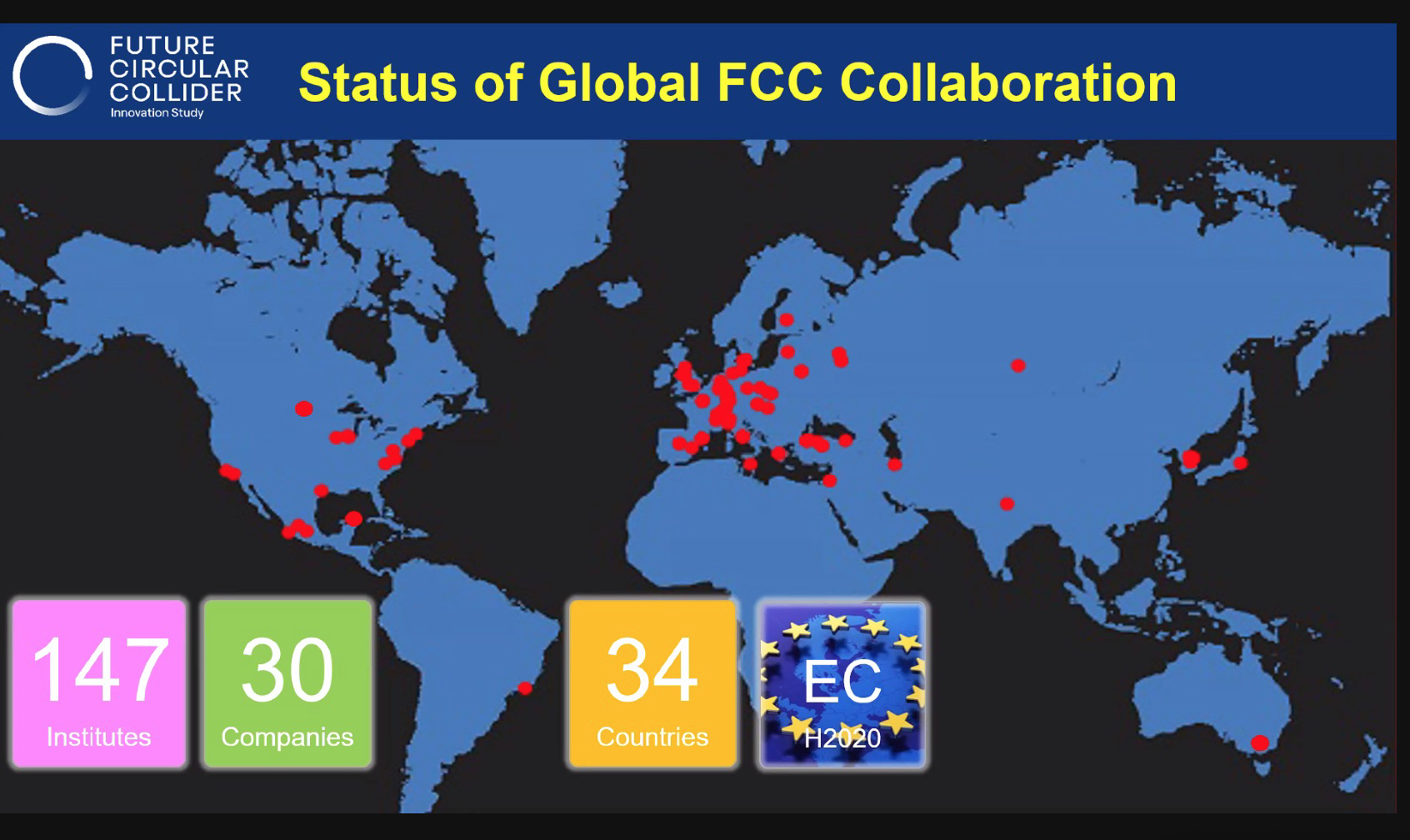 5
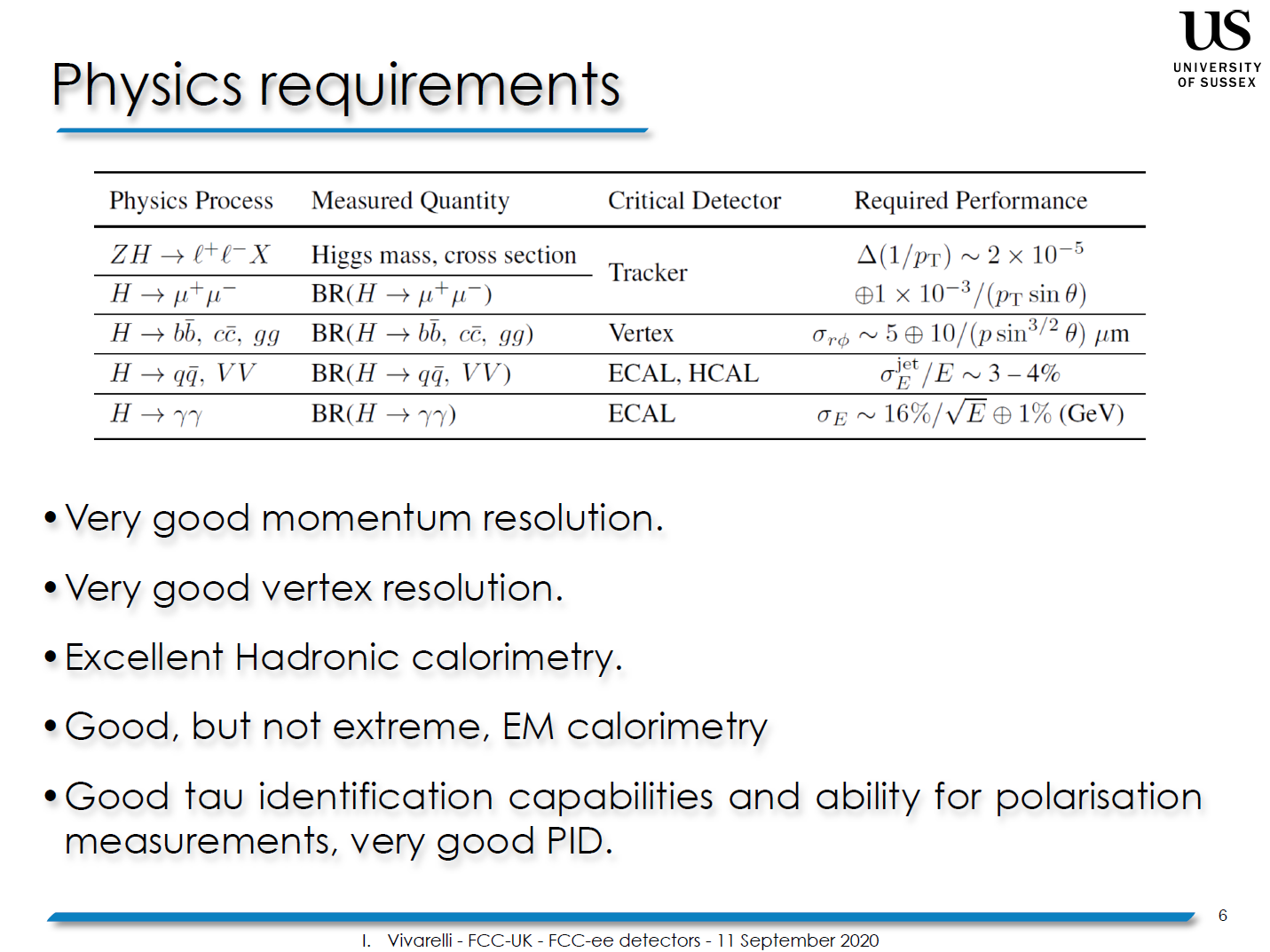 FCC-ee:
6
Hadronic calorimetry at FCC-hh
For FCC-hh a barrel hadron calorimeter Tilecal like in the central region is straight forward
Better granularity and new photosensors are key to get better performance keeping a low cost
Radiation hardness of the scintillators and WLS fibers are potential issues, improvement needed tocope with ~10 kGy
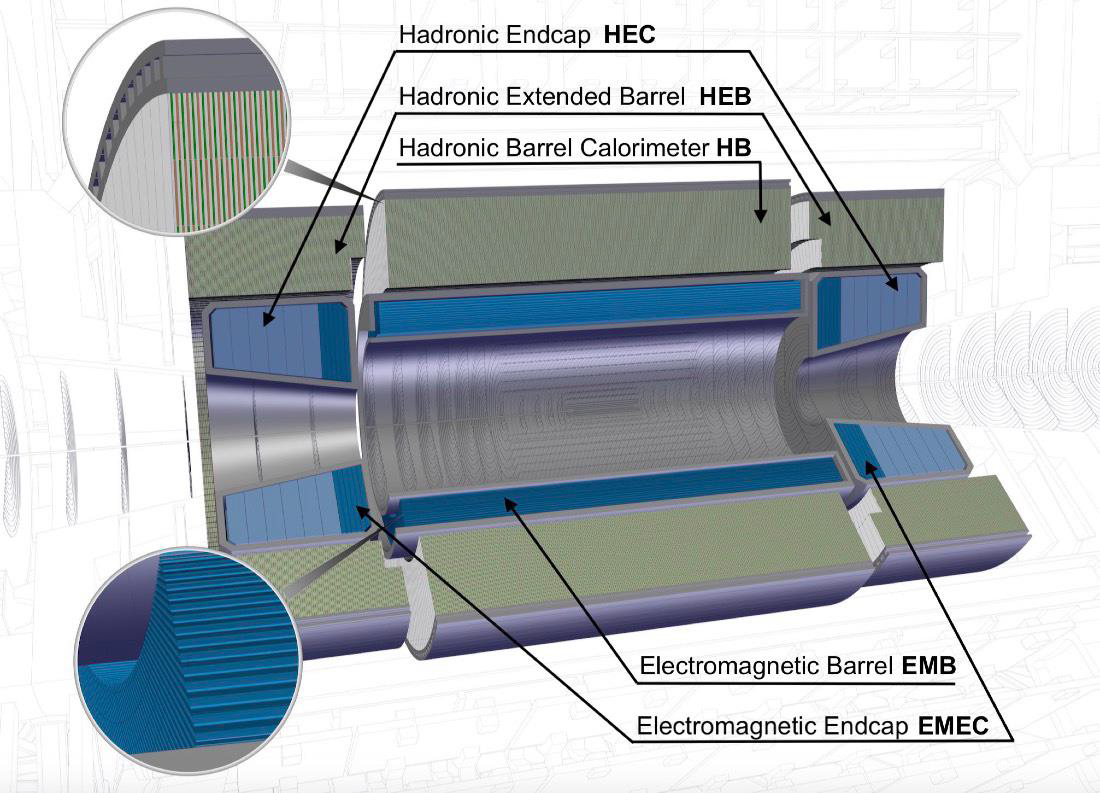 7
Design for FCC-ee central calorimeter system
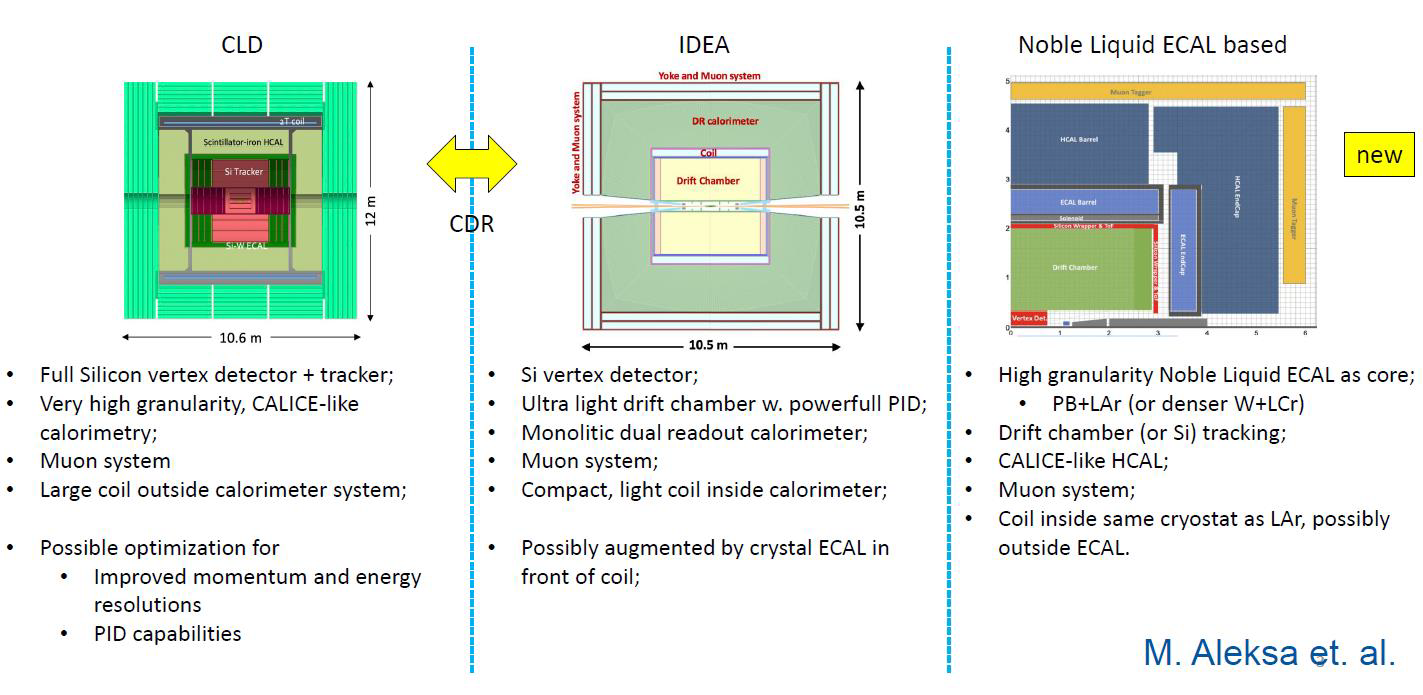 A new proposal for a  HCAL alternative: scintillating tile barrel calorimeter with Fe/Pb
8
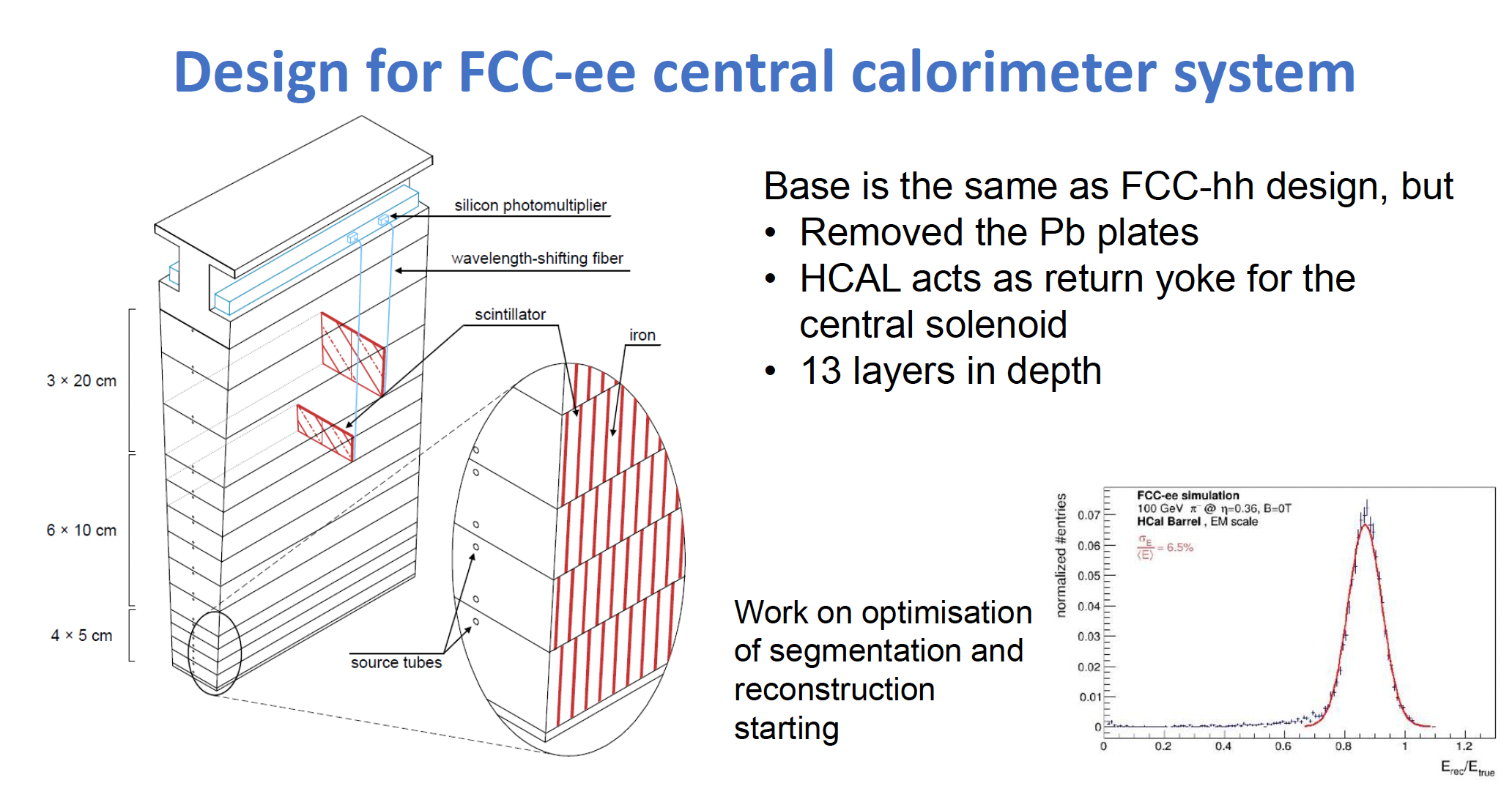 9
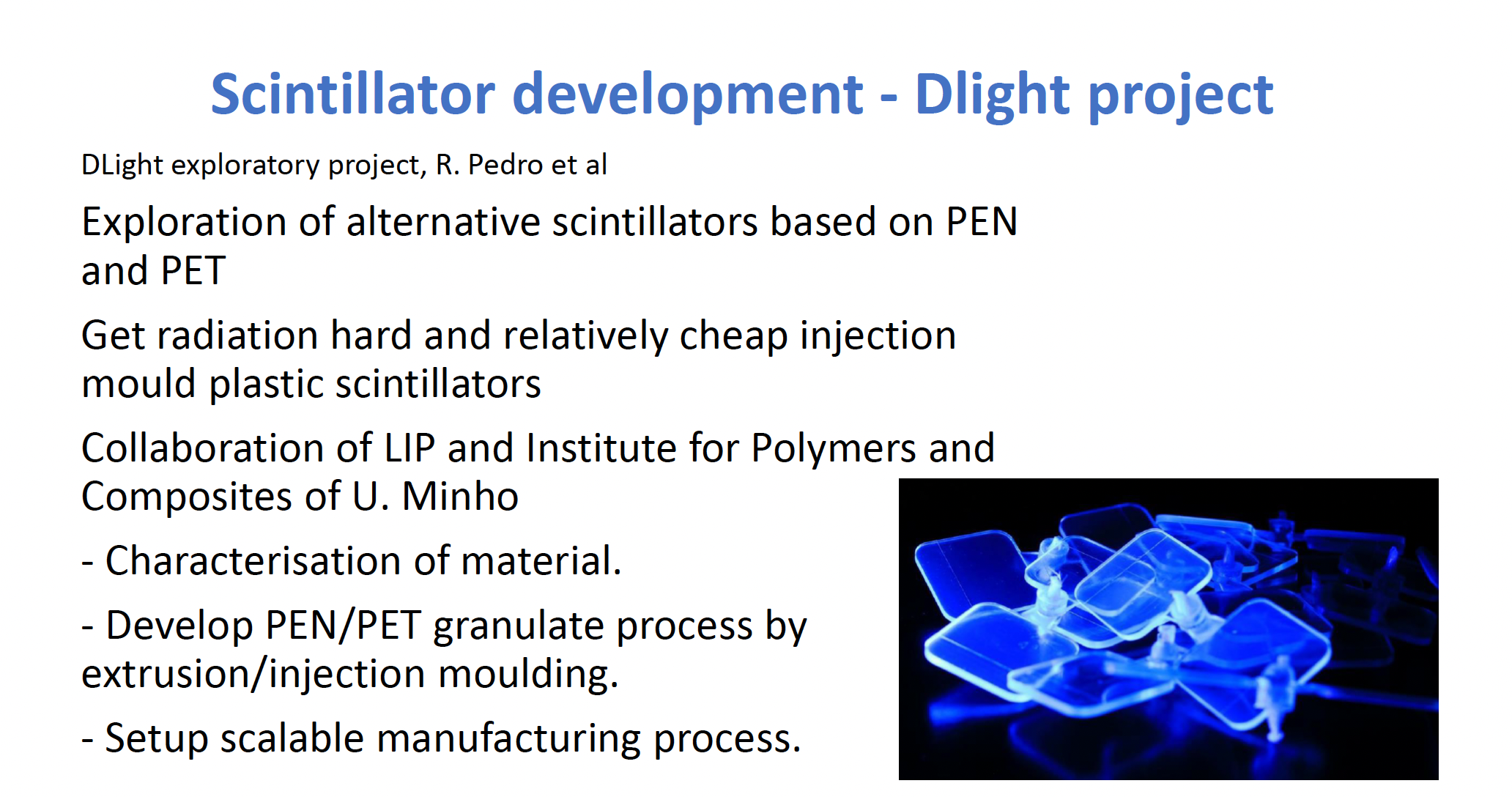 10
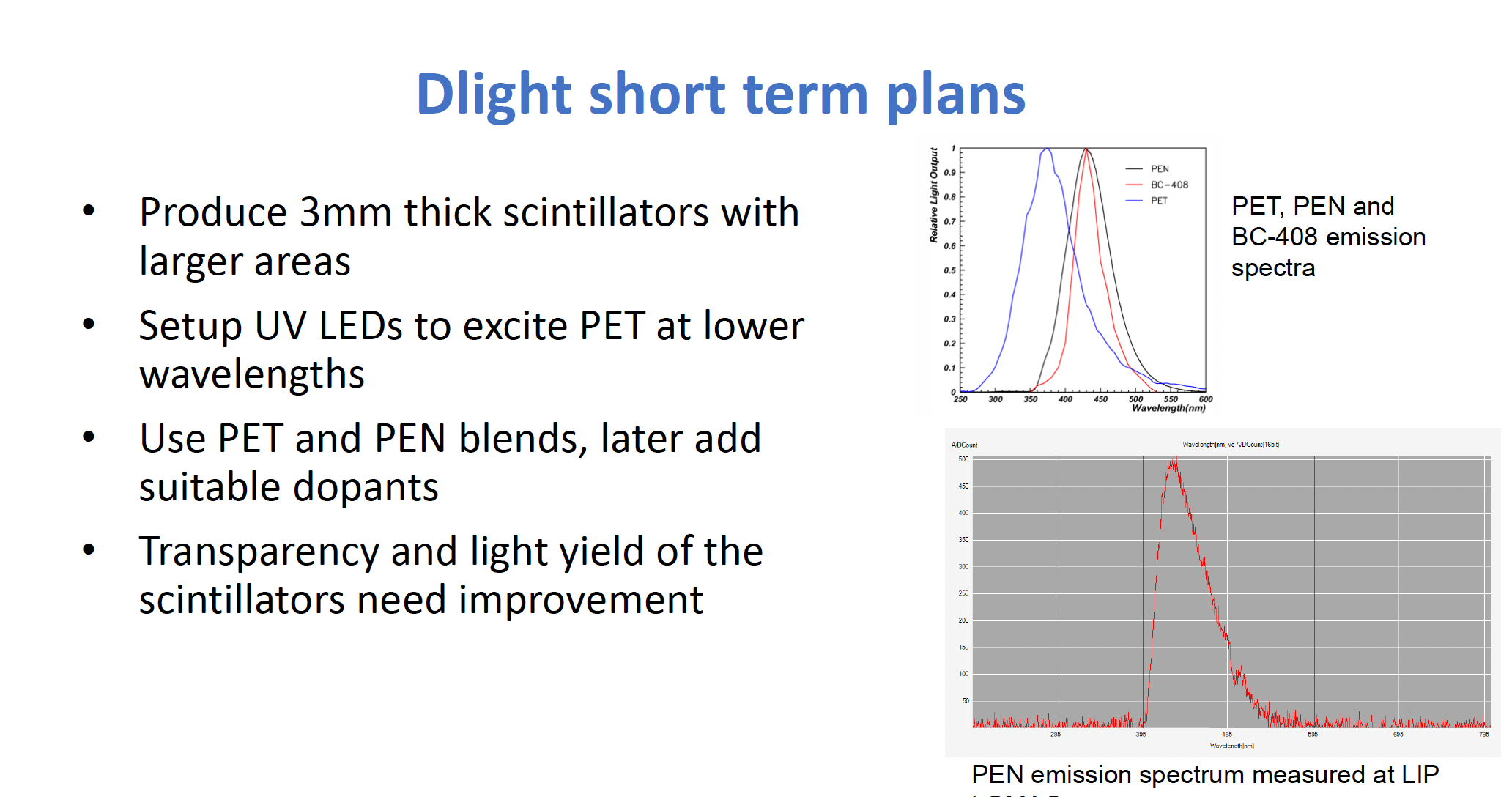 11
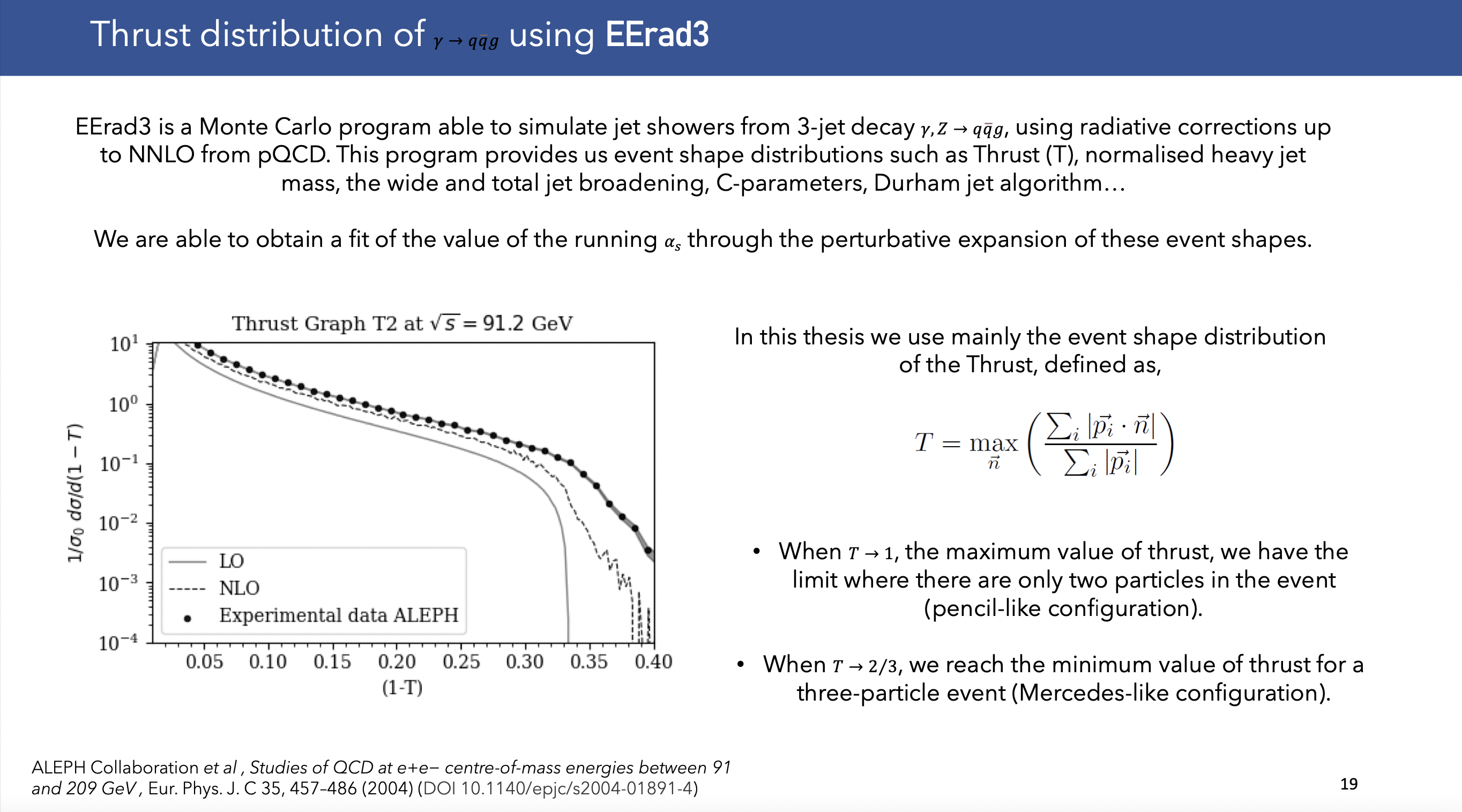 12
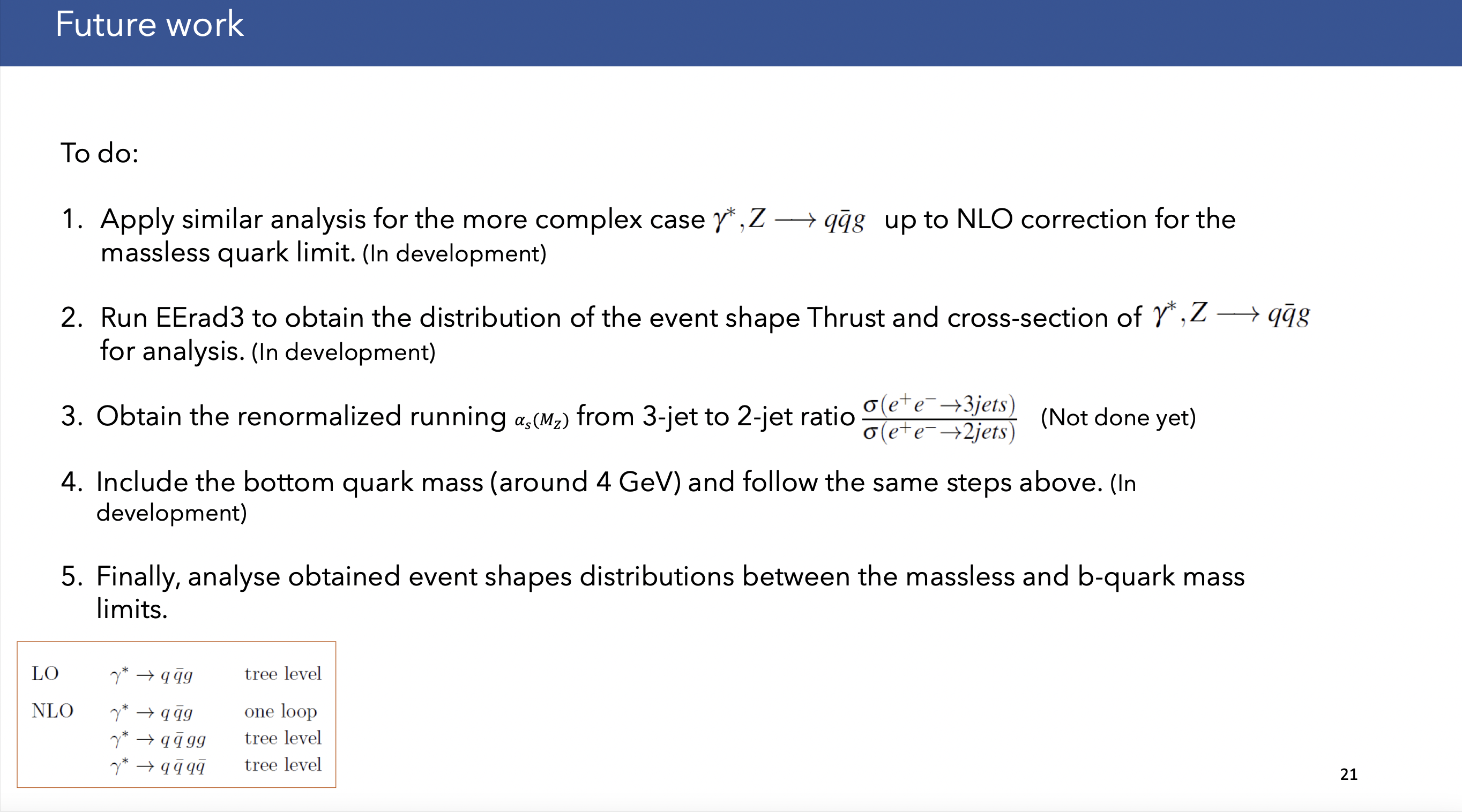 13
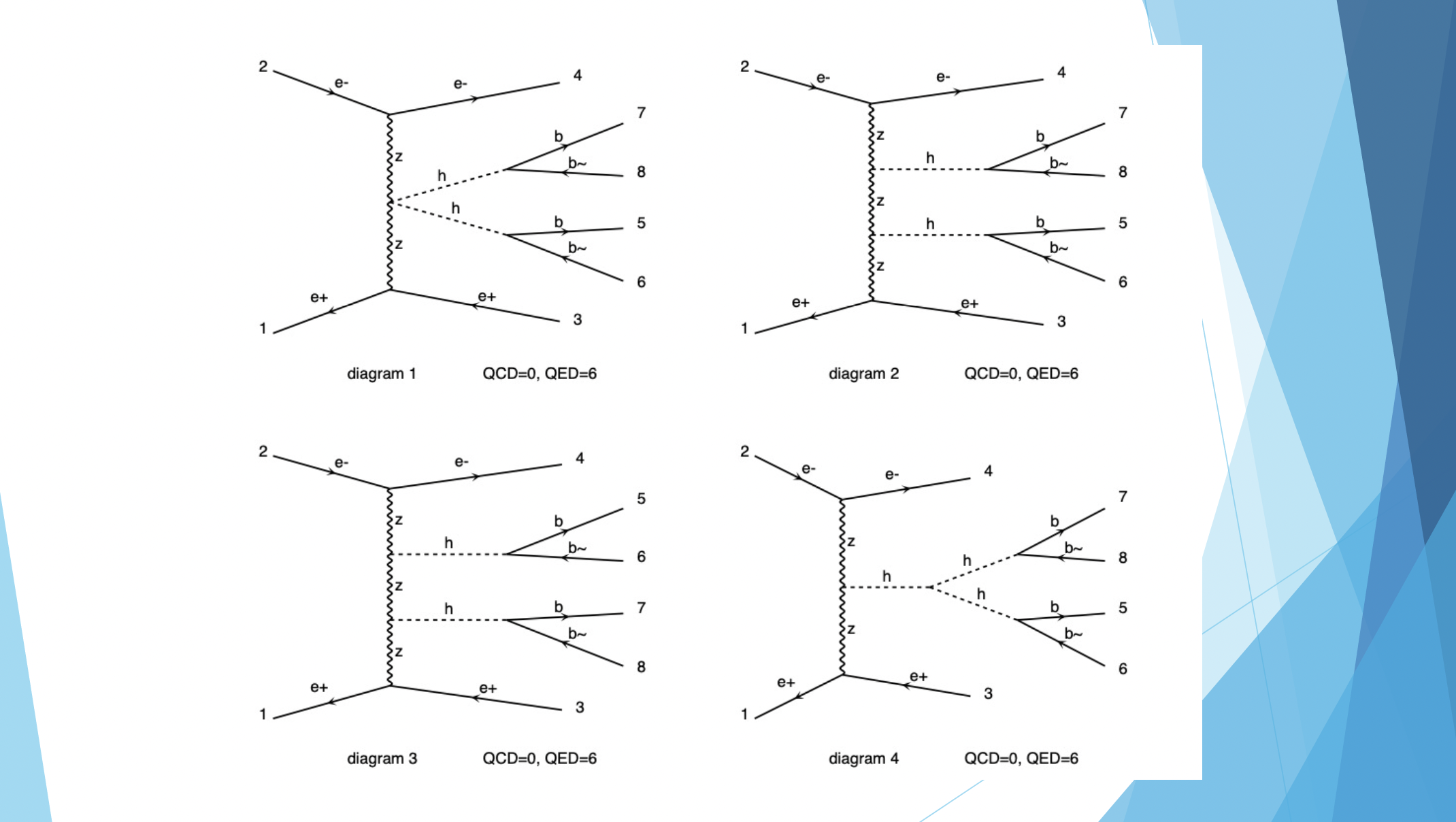 14
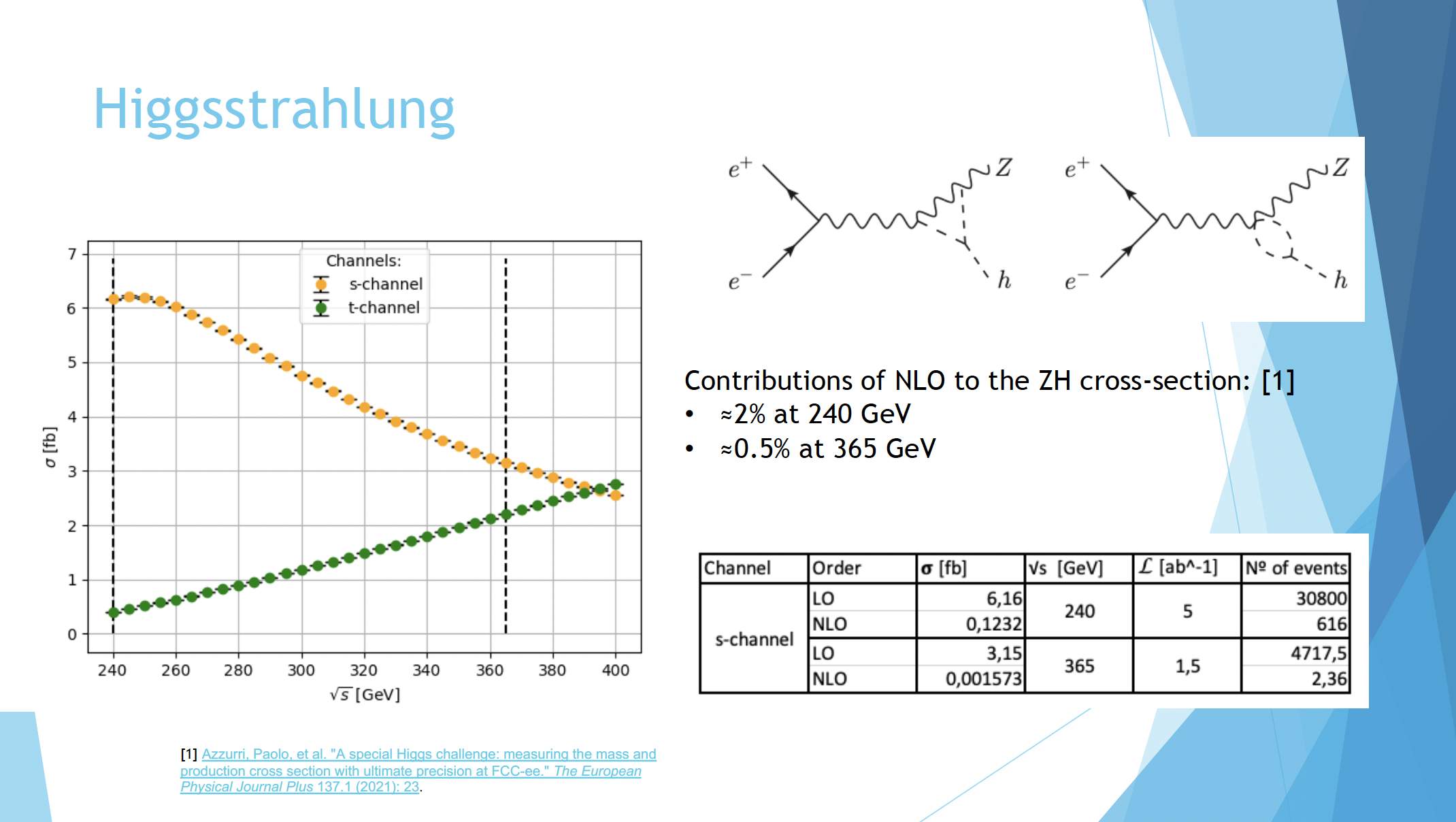 15
Portugal and the FCC
Several contributions to the FCC Conceptual Design Report
Physics: Top, Higgs, Heavy Ion, etc – both theoretical explorations and feasibility studies
Detector design and studies

Most contributors from 
LHC experimental groups
LHC-related theory interests
These are the core of people here today
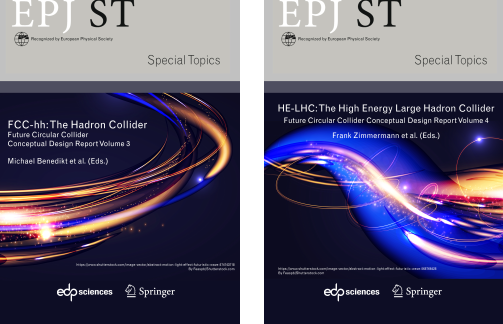 16
Portugal and the European Strategy for Particle Physics
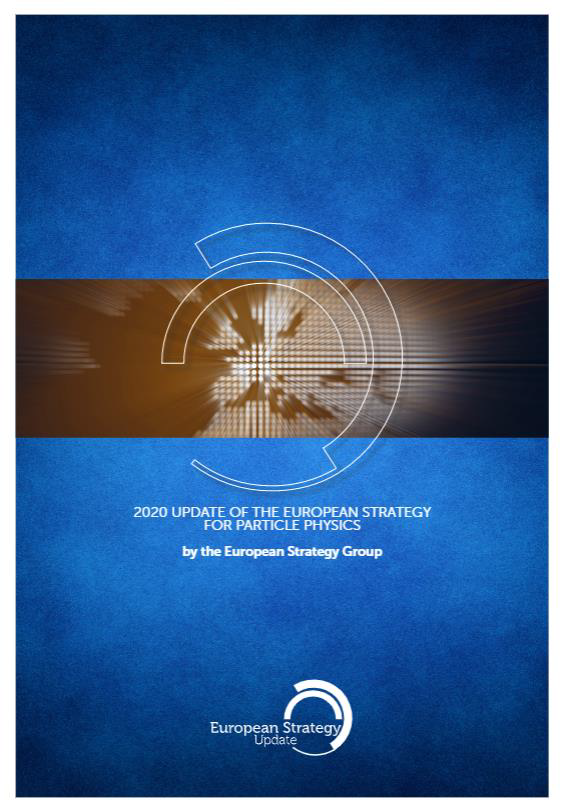 Contributed to the 2020 ESPP with local consultation 
View that next major collider should be based at CERN

Aligned with priorities set out by ESPP: 
Full physics exploitation of the LHC and HL-LHC
Next priority is a e+e- “Higgs factory”
Increased R&D on enabling accelerator technologies: 
Support neutrino projects in US and Japan
Support high-impact scientific diversity programme complementary to high-energy colliders

First strategy document approved at a special Restricted Session of CERN Council in Lisbon, 14 July 2006
17